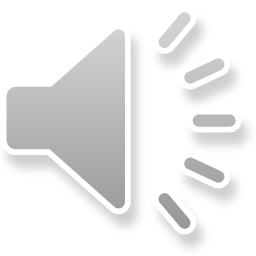 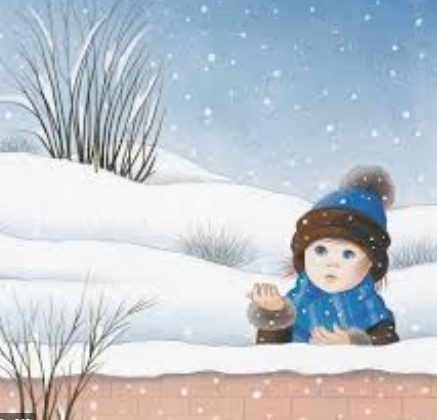 LJUDSKA:
ZIMA JE PRIŠLA
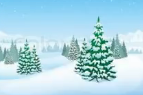 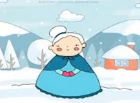 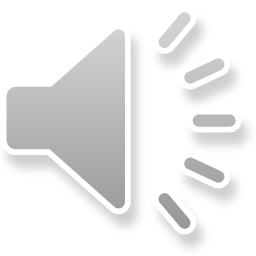 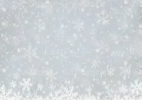 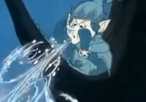 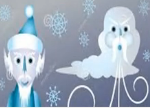 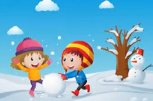 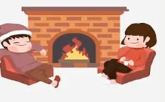 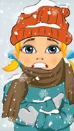 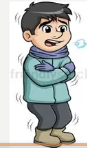 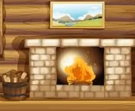 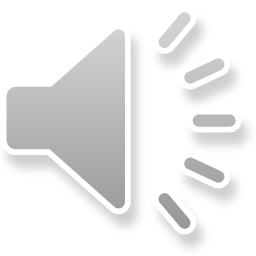 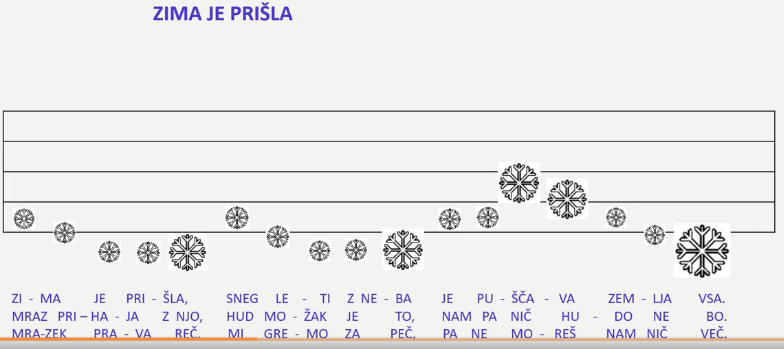 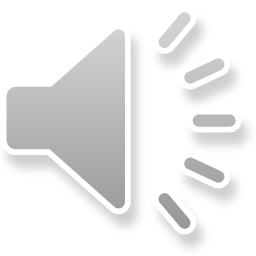 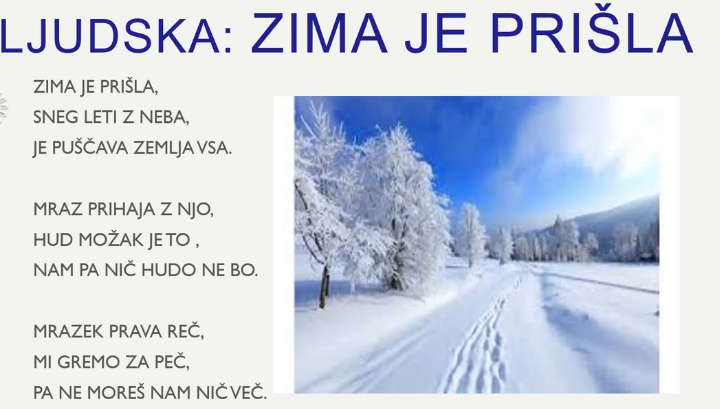 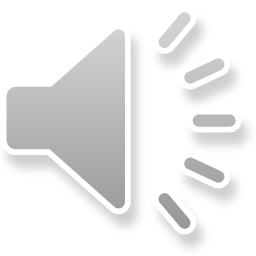 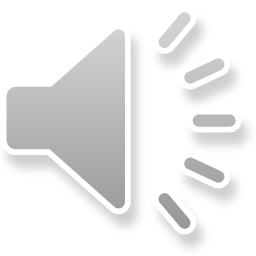